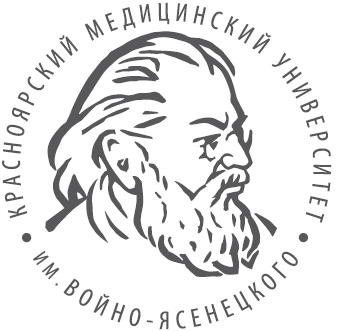 Простая электронная подпись и возможности ее применения в медицинских информационных системах
Выполнили : студенты 113 группы 
Махмудов Сидикджон Одилджонович 
Кувшинов Никита Сергеевич
Красноярск 2019
Простая электронная подпись
Сегодня в России возможности простой электронной подписи недооценены. В то время как на Западе широко используются механизмы простой ЭП, мы упорно тратим деньги и время на почтовые пересылки и поездки по нашей необъятной стране, чтобы просто подписать документ «собственноручно». 
Что такое простая электронная подпись?
Простая электронная подпись представляет собой коды подтверждения или сочетание логина и пароля и удостоверяет факт создания подписи конкретным лицом. Этот тип подписи требует заключения соглашения между участниками дистанционного взаимодействия, для того чтобы подписанный документ приобрел юридическую силу, без соответствующего договора стороны лишь демонстрируют согласие с условиями, но не свое участие. Использование простой электронной подписи распространено в банковской сфере и в области предоставления государственных услуг. Исключено использование простой электронной подписи, когда документы касаются государственной тайны.
Что нужно знать при использовании простой электронной подписи?
В соответствии со ст.9 63-ФЗ «Об электронной подписи» для обеспечения юридической силы документа необходимо определить лицо, использующее простую ЭП. Обычно это происходит при личном посещении подписантом той организации, которая выдает ключи ЭП. Подписант предъявляет документ, удостоверяющий личность (определение лица, использующего ЭП) и получает ключ электронной подписи.
Если ключ простой ЭП генерируется онлайн, без очной встречи сторон с подтверждением личности подписанта, определить лицо, использующее электронную подпись, будет невозможно. Следовательно, электронные документы, подписанные такой подписью, не обладают юридической силой, а являются лишь «заявлениями о намерениях» и означают согласие стороны с условиями сделки, но не участие в ней.
Применение варианта без подтверждения личности подписанта оправдано, когда услуги предоставляются в рамках оферты. В этом случае подписание электронного документа ни к чему не обязывает подписанта и заключение договора сторонами произойдет путем присоединения к условиям оферты при выполнении существенных условий, описанных в ее тексте (использование простой ЭП может быть лишь одним из таких условий).
В каких процессах уже используется простая электронная подпись?
Простая ЭП активно применяется в сервисах онлайн-банкинга для физических лиц. В большинстве случаев используется пара логин-пароль и одноразовые SMS или USSD-коды подтверждения операций. Идентификация подписанта происходит по паспорту в отделениях банка при получении дебетовой или кредитной карты, к которой привязаны услуги онлайн-банкинга.
Онлайн-страхование – тот случай, когда стороны не встречаются лично, если не наступит страховой случай (это разрешено Законом РФ от 27.11.1992 №4015-1 «Об организации страхового дела в Российской Федерации»). Простую ЭП использует сам страхователь при оформлении заявки на покупку полиса, тем самым подтверждая правильность заполнения данных и соглашаясь на их обработку. Договор страхования считается заключенным сторонами при акцепте оферты, опубликованной страховщиком. Для этого страхователь на сайте страховщика выполняет действия по оформлению страхового полиса и оплачивает страховую премию.
Также простая электронная подпись получила распространение в области государственных услуг для физических лиц и в сфере коммунального хозяйства.
Где же можно реализовать данную модель? И для чего в этом случае может понадобиться ЭП?
Механизм простой ЭП можно с успехом использовать в сфере услуг связи. Например, ключ электронной подписи может содержаться в SIM-карте оператора связи. При покупке SIM-карты абонент предъявляет удостоверяющий документ – так происходит подтверждение личности подписанта. В дальнейшем потребитель может подтверждать смену тарифного плана или приостановку действия услуг, используя свой мобильный телефон. Для этого не понадобится заводить личный кабинет на сайте оператора связи (прощайте, забытые пароли!) или посещать его офис.
Для простой ЭП найдется место и в отношениях удаленного сотрудника с работодателем. В этом случае работник может подтвердить результаты своего труда в виде отчетов, текстов, изображений, видеозаписей и прочего контента. Правда, вначале работнику все же придется лично встретиться со своим работодателем или его уполномоченным представителем.
Применение механизма простой ЭП должно быть интересно и учебным заведениям, предоставляющим образовательные услуги дистанционно или через филиальную сеть. Подписывать электронные документы могут абитуриенты и студенты, агенты и региональные представители. Причем через регионального представителя может происходить как идентификация личности учащегося, так и выдача ключа ЭП.
Применение простой электронной подписи в медицинских информационных системах
Медицинские организации могут использовать ЭЦП для врача и другого персонала при следующих процедурах:
Заведение истории болезни в МИС QMS
Ведение истории болезни (Разными врачами по ходу лечения)
Заполнение простейших документаций (Температурный лист)
Списание медикамента (Например после поставновки инъекций)
Заказ медикаментов с аптечного склада
Создание графика работы мед персонала (мис c1)
Включение лиячного рабочего копьютера со входом с помошью ПЭП
Заключение
Несмотря на некоторую специфику использования простой электронной подписи, ее можно применять уже сейчас при соблюдении норм 63-ФЗ «Об электронной подписи».
Сокращение материальных и временных издержек на обслуживание клиентов, расширение продаж за счет дистанционного канала – это лишь некоторые из преимуществ, которые дает использование механизмов электронной подписи. При этом именно простая ЭП является самым дешевым и удобным вариантом электронной подписи в документообороте с физическими лицами.
Спасибо за внимание )!
inst
@__white_fox
@sidik.69